Open Research Project
Grade 11+
A Special Note for Teachers
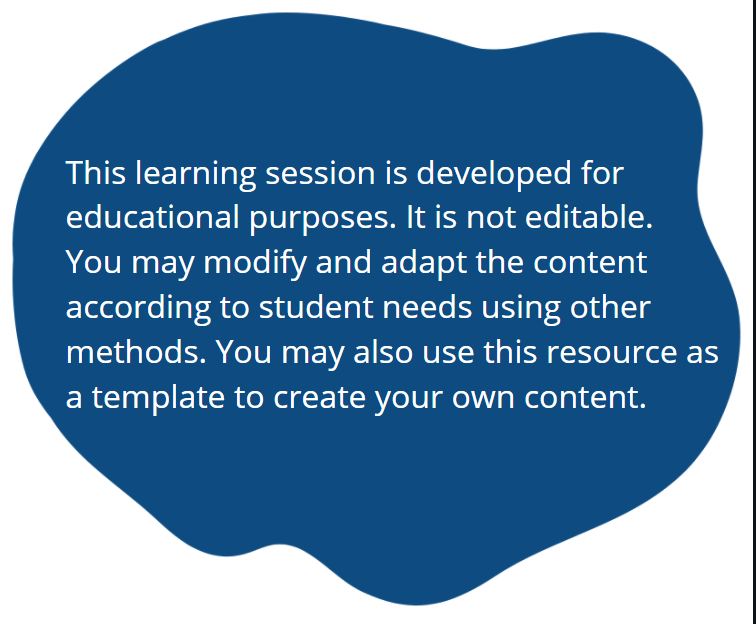 Students will…
Research the economic rights and responsibilities that Canadian citizens have.
Consider how access to resources differs in various parts of the country.
Formulate their own opinions based on their research around any changes they would like to see in the distribution of resources and opportunity in Canada.
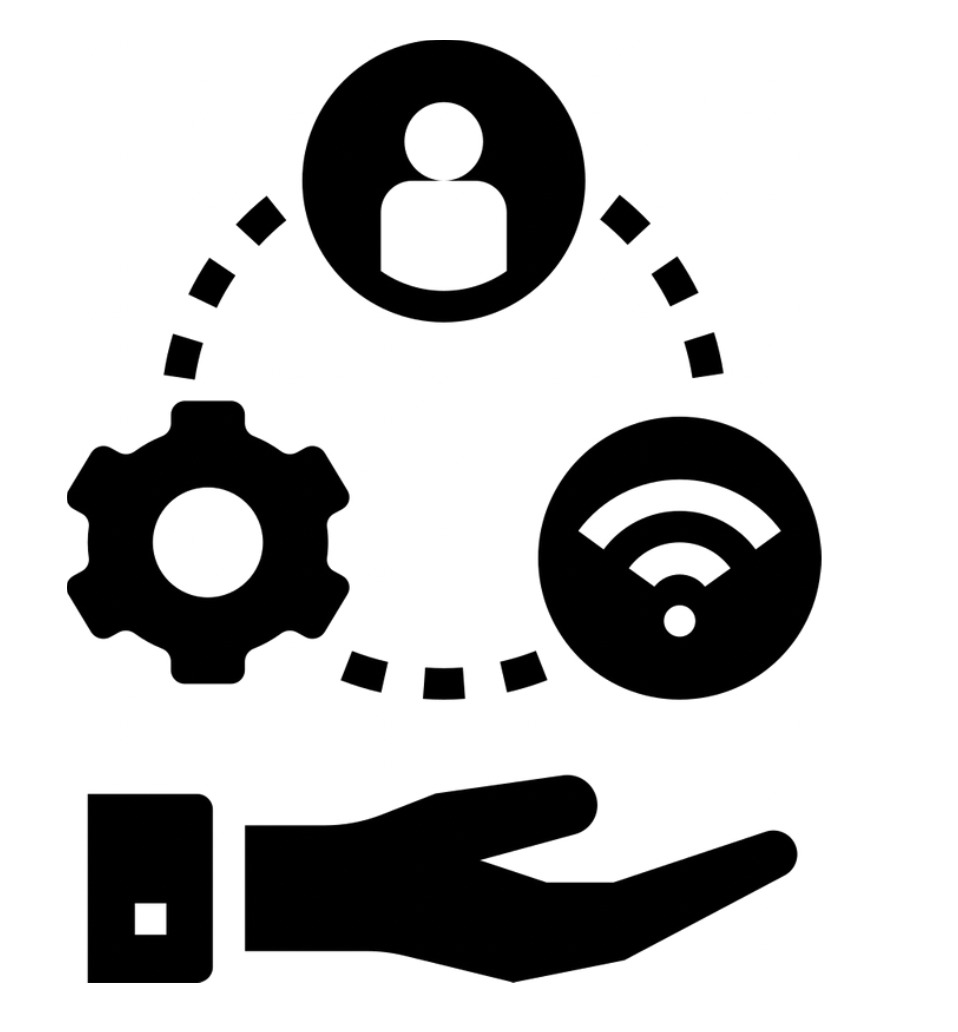 Access to Equal Opportunity?
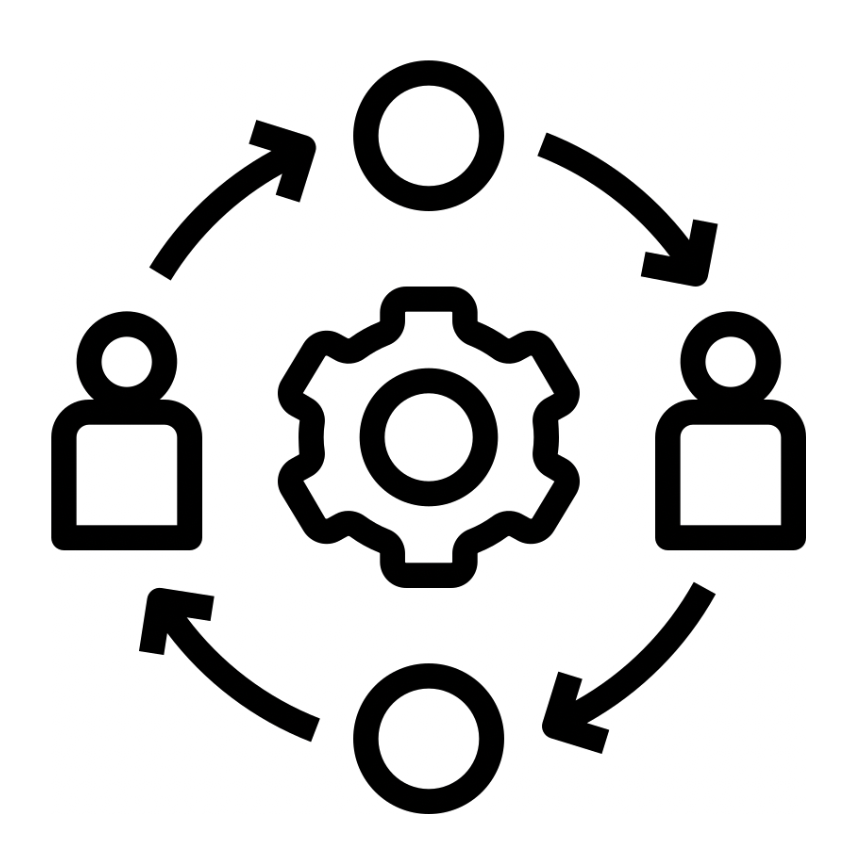 As citizens, we all must pay taxes. Those taxes ensure resources and social programs are in place for everyone's benefit. 
Sometimes, however, resources are not equally distributed throughout the country. 
Some differences might be seen between urban, rural and remote areas. 
Even within a city, there are areas where people are richer or poorer. Programs might be distributed differently between those areas.
Access to Equal Opportunity?
Think-Pair-Share
Can you think of an example where resources are not distributed equally?
Can you think of a resource that is needed by all, but is unavailable in a certain area? 
	This could be: 
In your own community
Somewhere nearby to where you live
Abroad
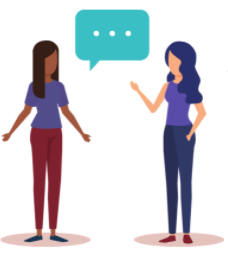 Choose a Topic
Choose one of the following 4 options for your research topic.

1) Difference of Access

Research the access to resources that different groups have. 
(Rural, remote, various socioeconomic districts of urban areas).

Programs may include food banks, childcare, community centres, education, housing and shelter, healthcare, and recreational activities.
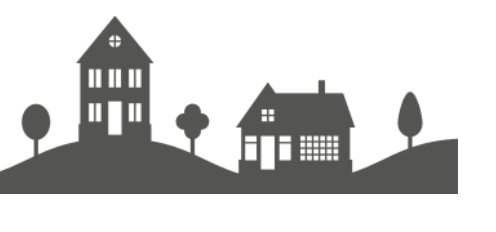 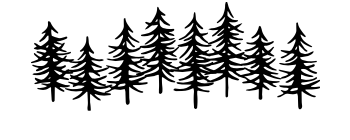 Choose a Topic
2) Clean Drinking Water

Clean drinking water is recognized as a human right according to the UN. Research a community in Canada that is under a water boil advisory. 

Which regular daily activities are made difficult because of this advisory? 
How would life be easier with clean drinking water?
What are possible solutions to this problem?
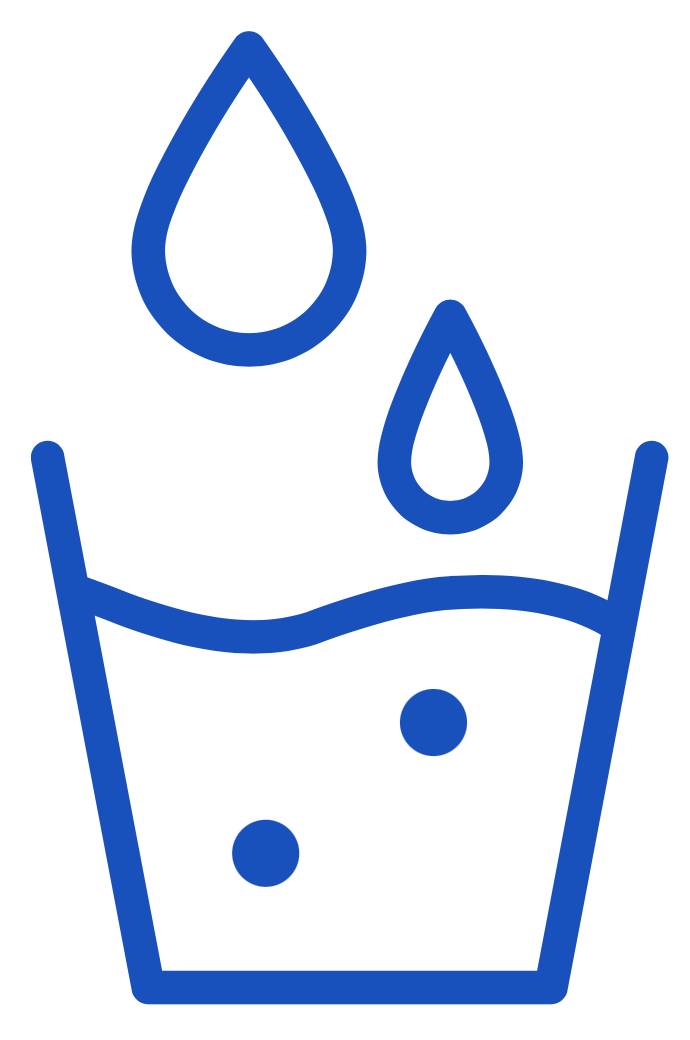 Choose a Topic
3) Distribution of Rights

Individual citizens have rights and responsibilities. 

For example, we pay taxes which allow governments to provide access to clean water, affordable food, accessible medical care, and opportunity to economic participation.

How are these rights not equally distributed for different people?
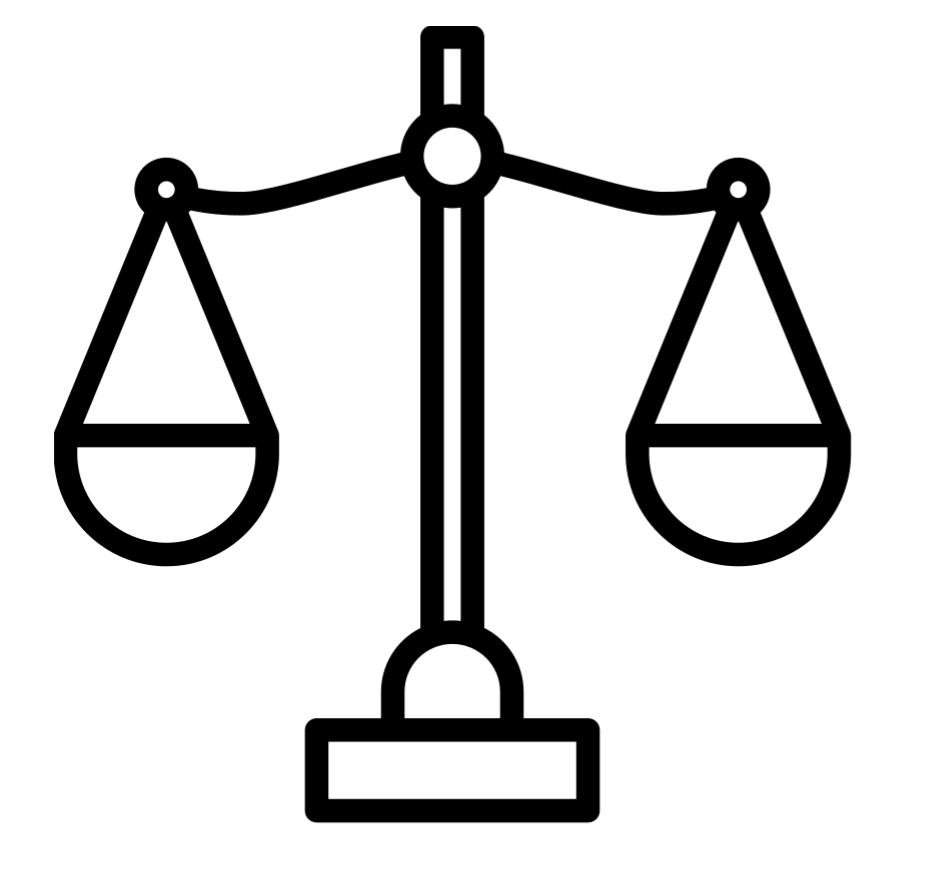 Choose a Topic
4) Access to Social Programs

There are social programs in place to help people in all circumstances. This includes Employment Insurance, Disability Insurance, and subsidized programs. 

Can everyone access these programs?

Do social stigmas affect how people access programs?
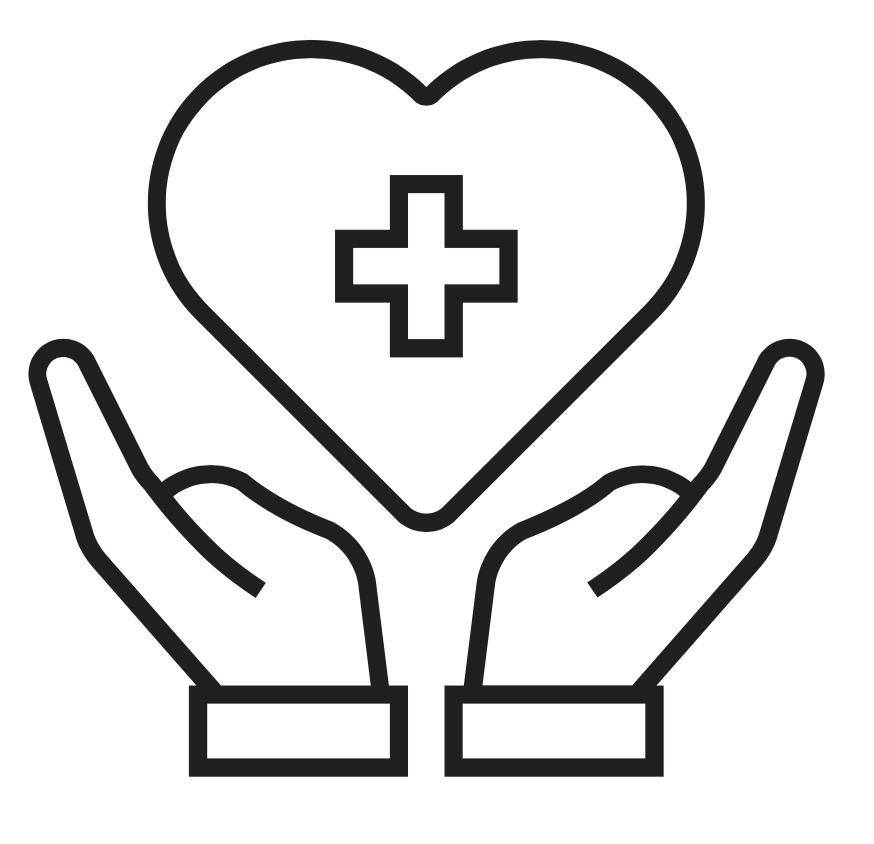 Have fun with the research!
Use the provided worksheet to record your notes on the research that you find. 
Choose a point of view to share and write that in the Thesis box.
Write your research in the Main Body box. Give specific examples.
Restate your thesis is the Conclusion box, and leave us with something to think about, such as possible solutions or changes in the future.
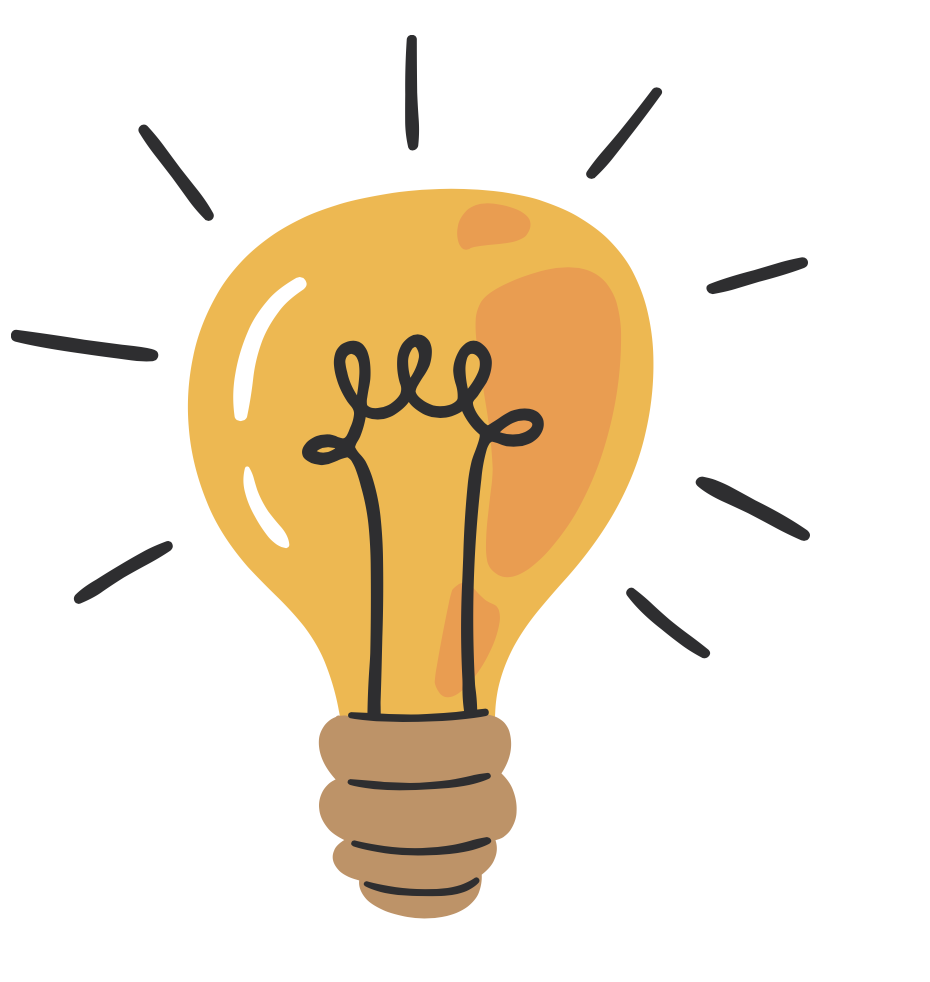